ОБСУЖДЕНИЕ СОТРУДНИЧЕСТВА ВУЗОВ В ОБЛАСТИ ОБРАЗОВАНИЯ
Письмо> Минобрнауки России от 28.08.2015 N АК-2563/05"О методических рекомендациях"(вместе с "Методическими рекомендациями по организации образовательной деятельности с использованием сетевых форм реализации образовательных программ")
В соответствии со статьей 15 Федерального закона реализация образовательных программ с использованием сетевой формы может осуществляться:1. С использованием ресурсов нескольких организаций, осуществляющих образовательную деятельность, в том числе иностранных.2. С использованием ресурсов иных организаций.
4. Рекомендации по разработке и реализации образовательныхпрограмм, совместно разрабатываемых и утверждаемых двумяи более организациями, осуществляющими образовательнуюдеятельность (далее - вариант интеграцииобразовательных программ)
К этому варианту относятся образовательные программы, в разработке и реализации которых принимают участие две образовательных организации, имеющие лицензию на осуществление образовательной деятельности по образовательной программе (образовательным программам), реализуемой (реализуемым) в сетевой форме (далее - совместные образовательные программы).
Федеральный закон допускает одновременное освоение обучающимся двух и более образовательных программ. В этом случае абитуриент должен выдержать конкурс и быть зачислен одновременно в две образовательные организации.По результатам освоения интегрированной образовательной программы обучающемуся выдаются документы об образовании и (или) квалификации каждой организацией, осуществляющей образовательную деятельность и участвующей в сетевой форме.Обучающиеся не отчисляются на период пребывания в иной организации, поскольку указанное пребывание является частью образовательной программы, реализуемой в сетевой форме, на которую зачислены обучающиеся. Это предусматривает зачет организацией, осуществляющей образовательную деятельность, в установленном ею порядке результатов освоения обучающимися дисциплин (модулей), практики, дополнительных образовательных программ в других организациях, осуществляющих образовательную деятельность.
5. Рекомендации по разработке и реализации образовательныхпрограмм организацией, осуществляющей образовательнуюдеятельность, с использованием ресурсов иных организаций,в том числе осуществляющих образовательную деятельность(далее - вариант использования ресурсов иных организаций)
В случае если договор о сетевой форме заключается между организациями, осуществляющими образовательную деятельность, то обучающиеся принимаются в одну из организаций, осуществляющих образовательную деятельность, в соответствии с установленным порядком приема по соответствующим образовательным программам.Документ об образовании и (или) квалификации обучающимся по результатам освоения образовательной программы в сетевой форме в этом варианте, как правило, выдает только базовая организация. Организации-партнеры могут выдавать обучающимся справку об обучении или периоде обучения по образцу, устанавливаемому ими самостоятельно.
5.1. Модель включения модулей образовательных программ других организаций, осуществляющих образовательную деятельность5.2. Модель "индивидуальный выбор"5.3. Модель "вуз-предприятие" 5.4. Модель "базовая организация - академический институт - предприятие"
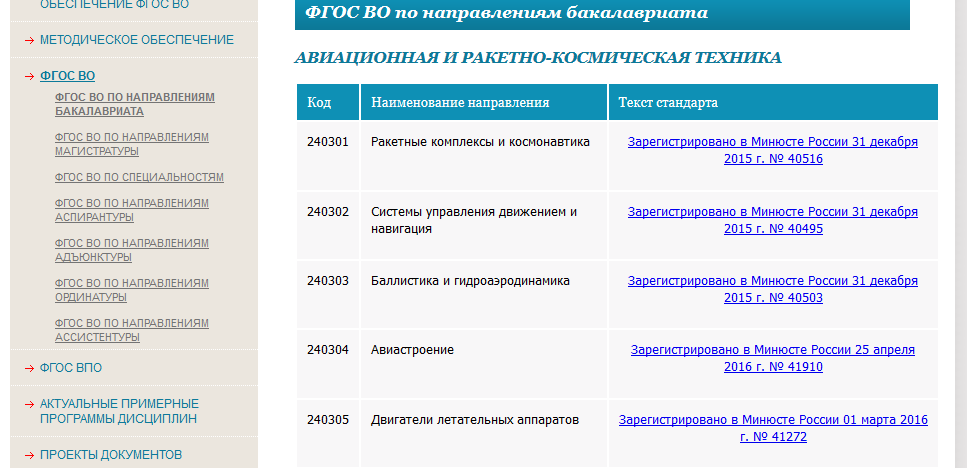 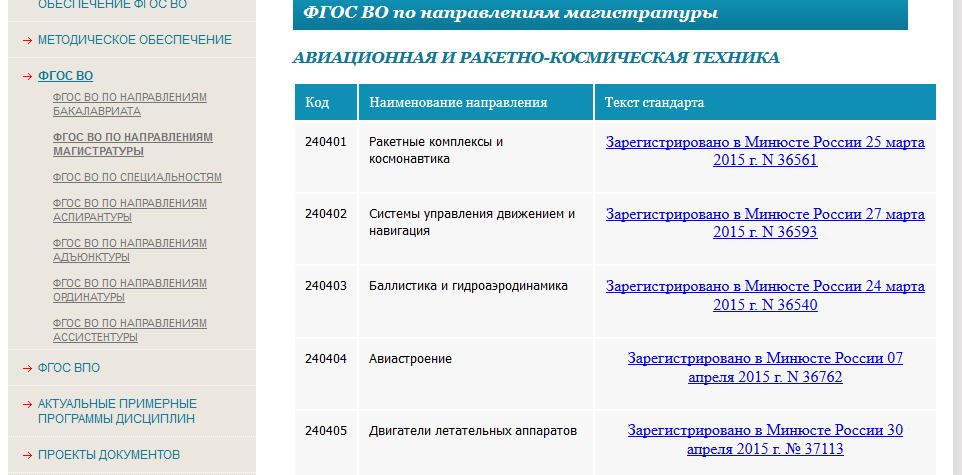 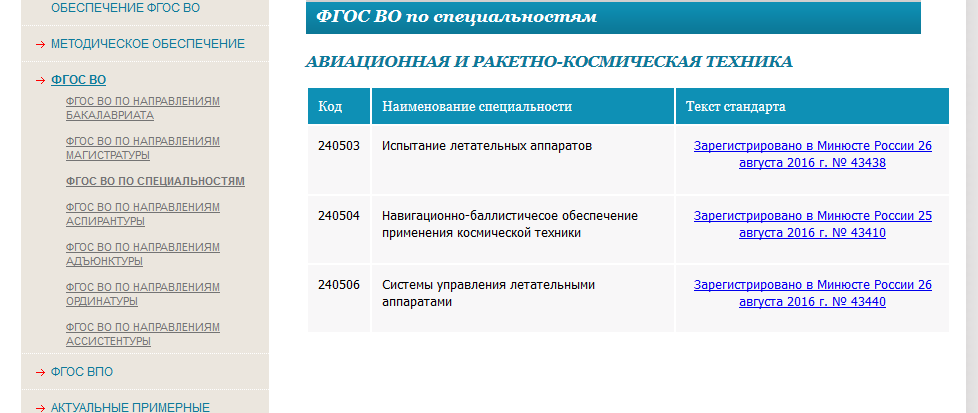 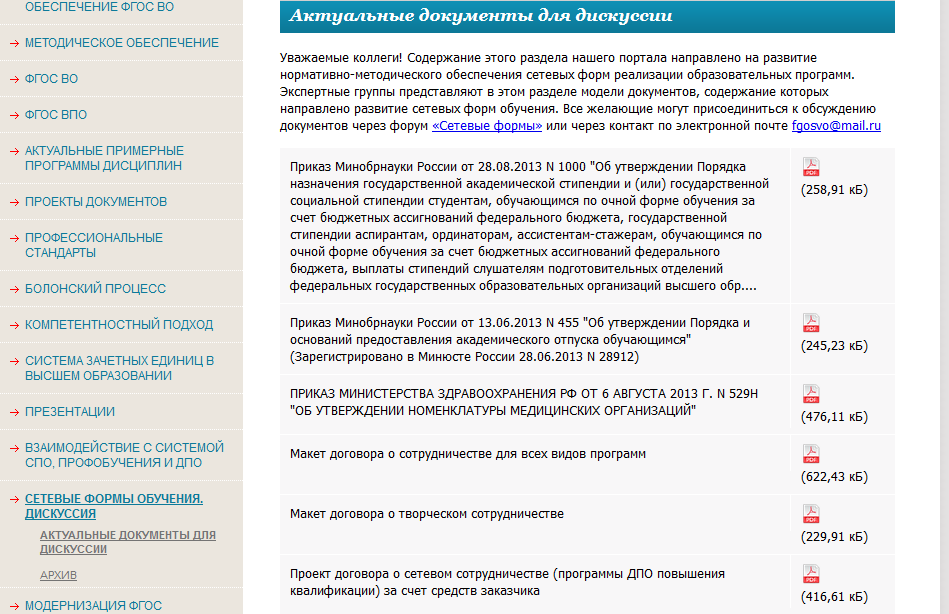 С П А С И Б О